Мы помним вас…(выставка архивных фотодокументов , посвященная 80-летию начала Великой Отечественной войны)
Фотодокументы, опись 1, д. 315
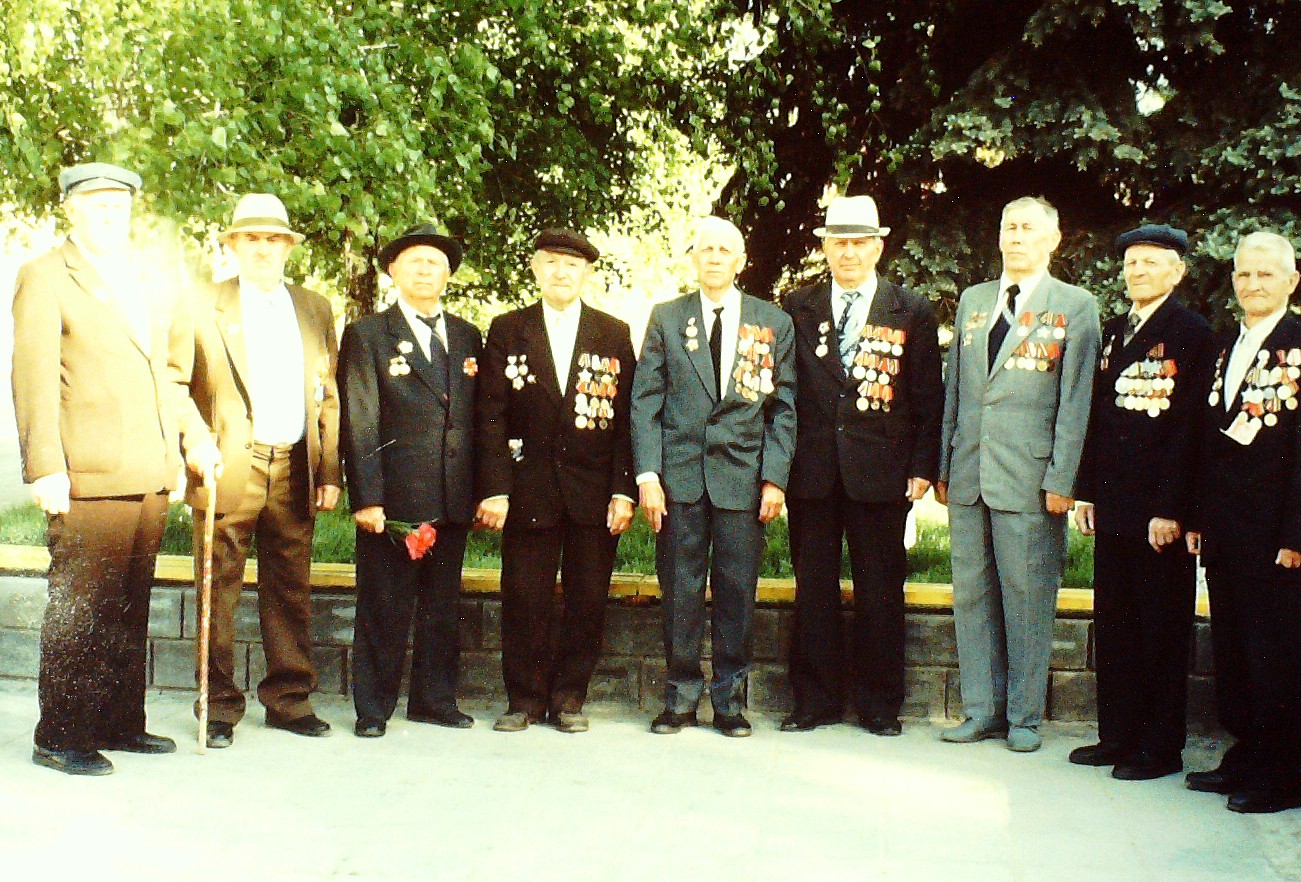 1997 год 

Ветераны Великой Отечественной войны 1941-1945 годов станицы Кавказской, награжденные Орденами Славы
Мы помним вас…(выставка архивных фотодокументов , посвященная 80-летию начала Великой Отечественной войны)
Фотодокументы, опись 1, д. 300
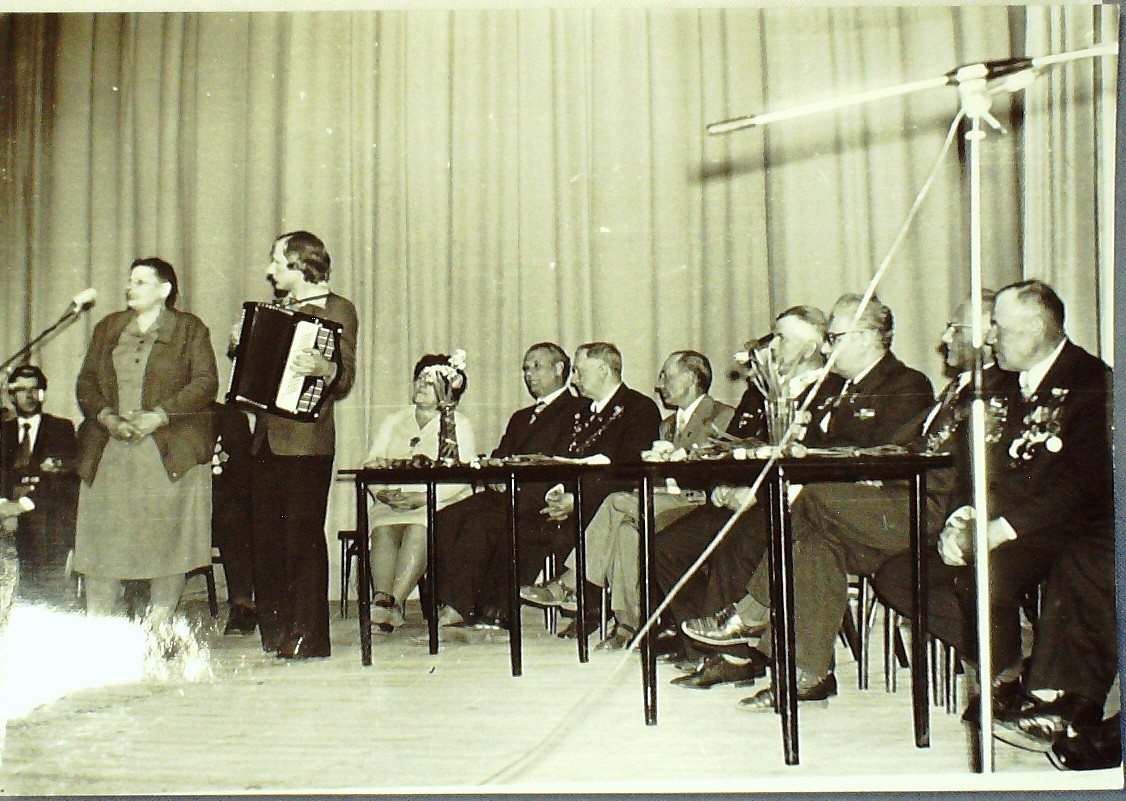 1960-1970 гг.

Встречи общественности станицы Кавказской с ветеранами Великой Отечественной войны 1941-1945 годов
Мы помним вас…(выставка архивных фотодокументов , посвященная 80-летию начала Великой Отечественной войны)
Фотодокументы, опись 1, д. 237
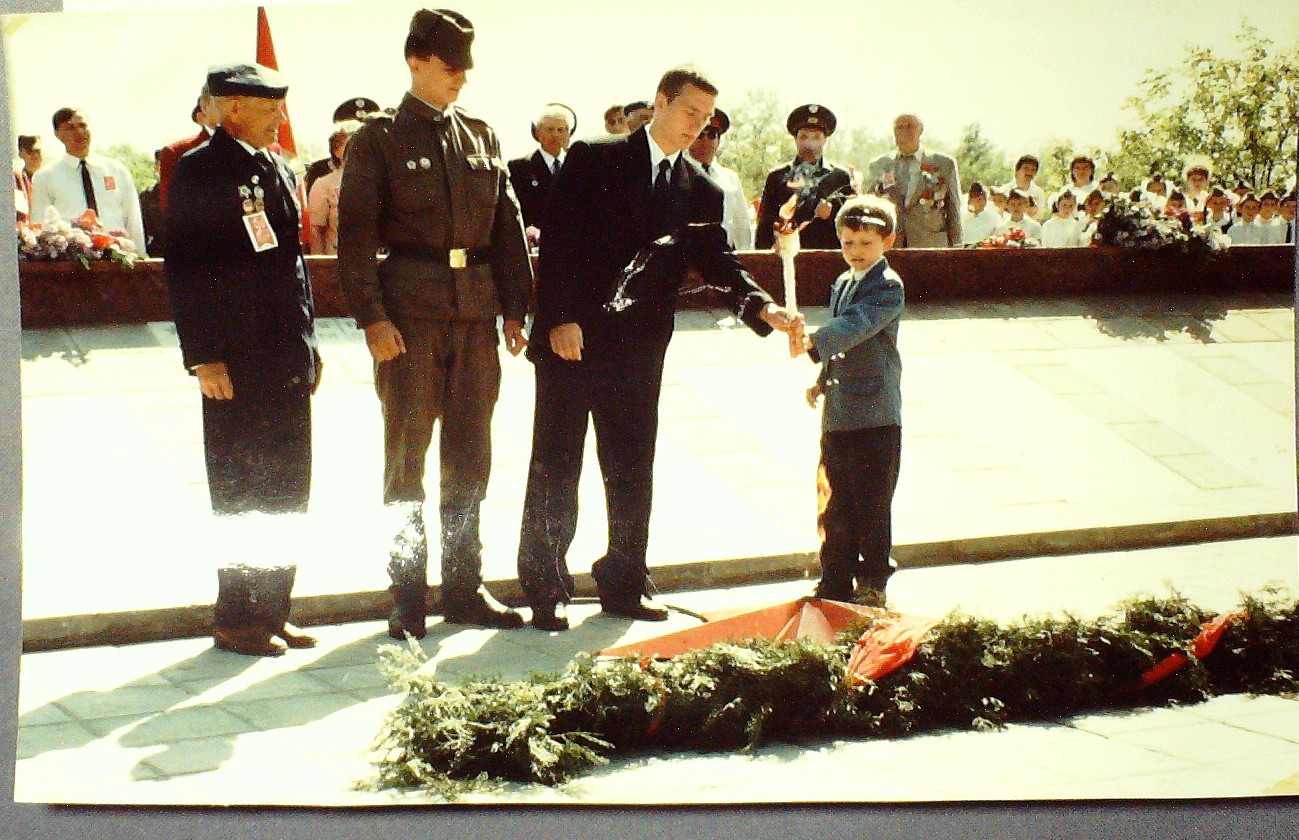 1996 год 

Открытие мемориальных досок и зажжение вечного огня у памятника «Воина – освободителя» станицы Кавказской
Мы помним вас…(выставка архивных фотодокументов , посвященная 80-летию начала Великой Отечественной войны)
Фотодокументы , опись 1, д. 300
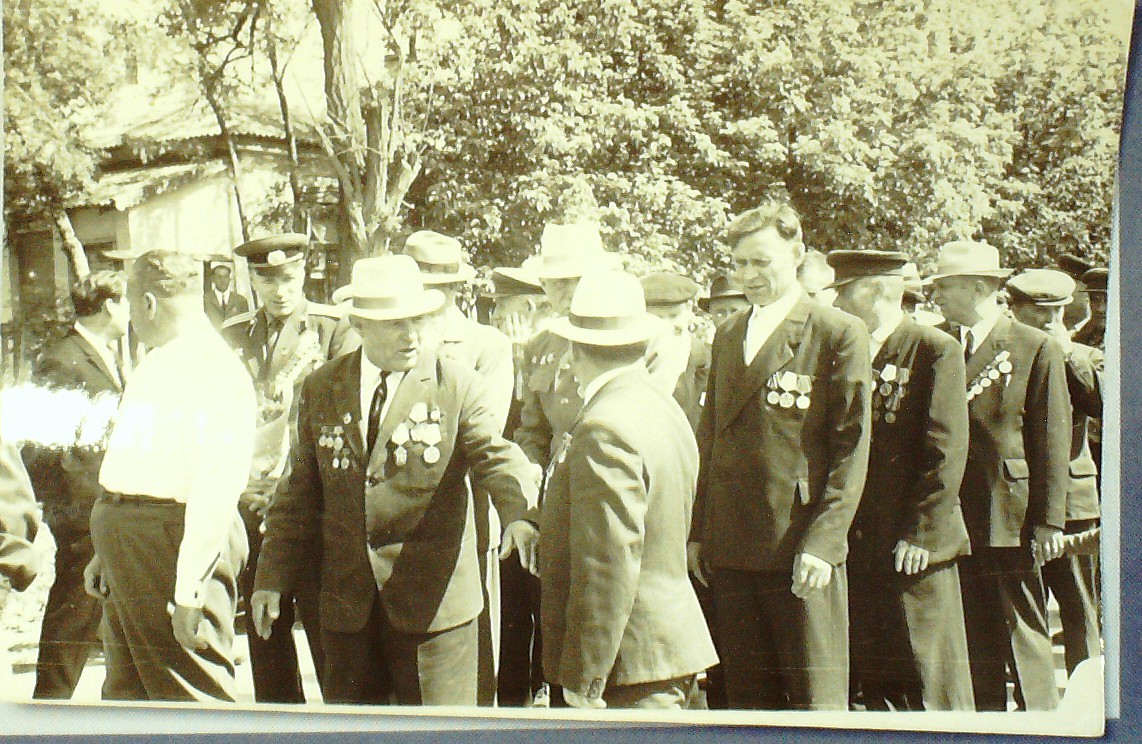 1968 год

 Встречи общественности станицы Кавказской с ветеранами Великой Отечественной войны 1941-1945 годов, День Победы
Мы помним вас…(выставка архивных фотодокументов , посвященная 80-летию начала Великой Отечественной войны)
Фотодокументы, опись 1, д. 287
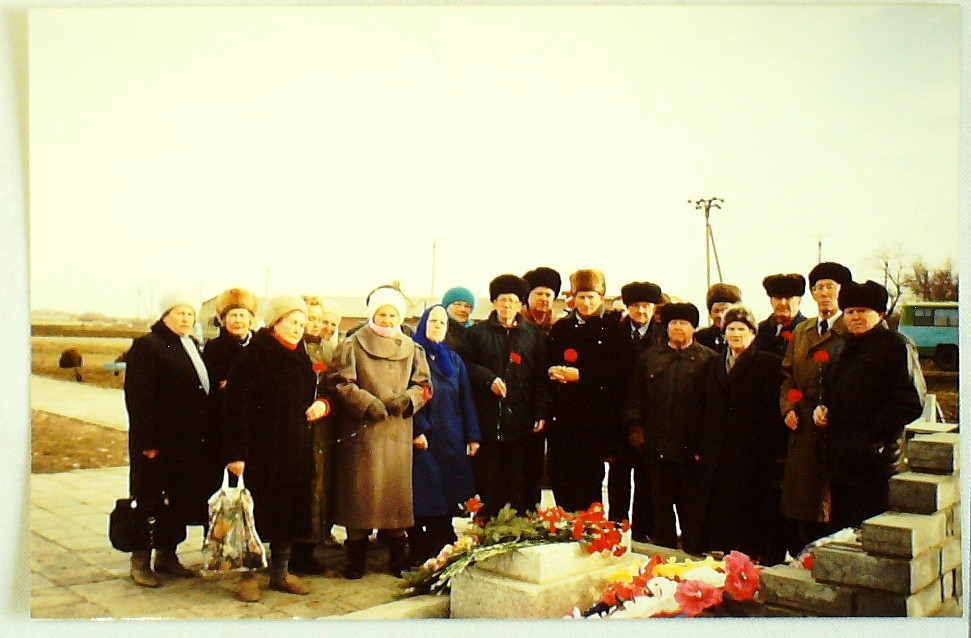 1999 год 

Митинг, посвященный дню освобождения станицы Кавказской от немецких захватчиков и закладка памятных плит с именами освободителей
Мы помним вас…(выставка архивных фотодокументов , посвященная 80-летию начала Великой Отечественной войны)
Фотодокументы, опись 1, д. 300
1960-1970 гг.

Встречи общественности станицы Кавказской с ветеранами Великой Отечественной войны 1941-1945 годов
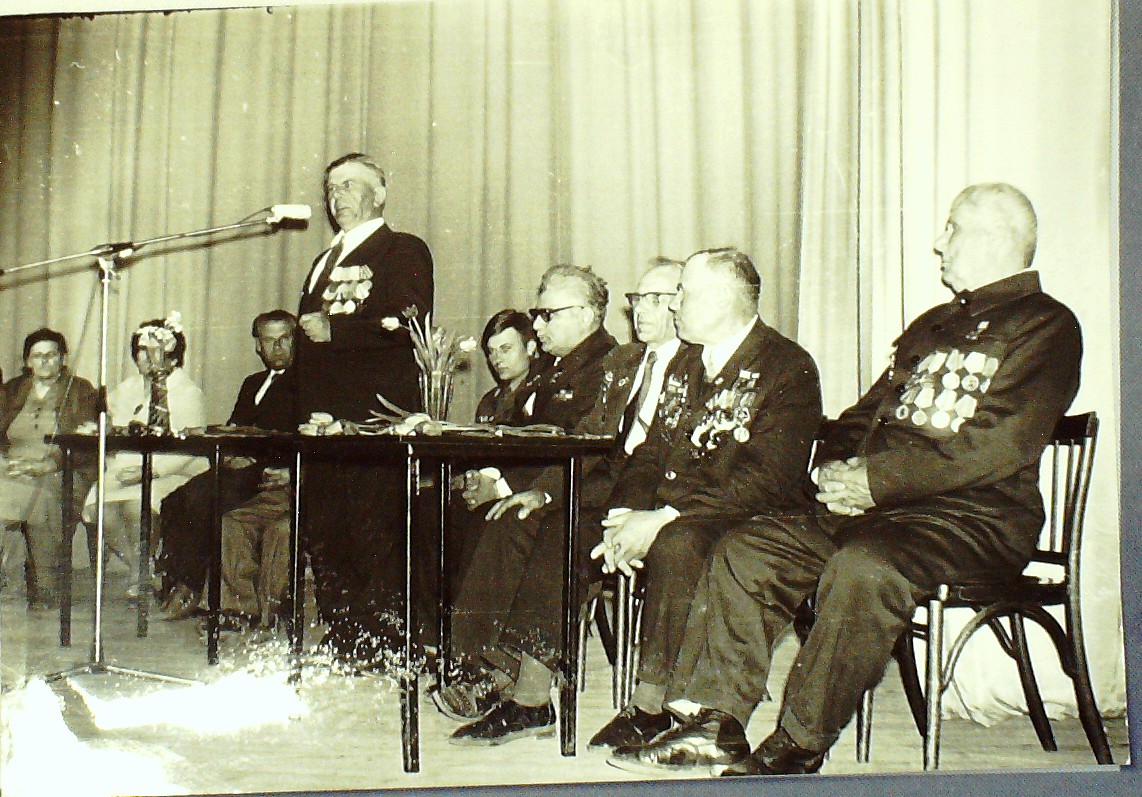 Мы помним вас…(выставка архивных фотодокументов , посвященная 80-летию начала Великой Отечественной войны)
Фотодокументы, опись 1, д. 300
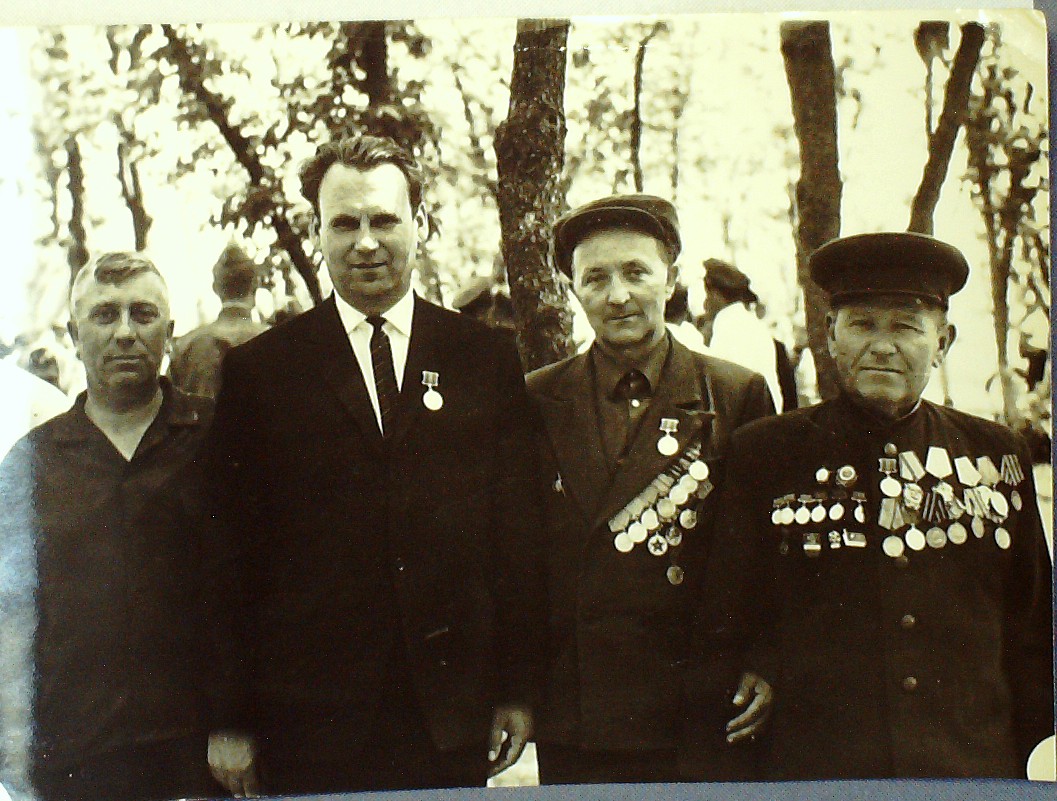 1960-1970 гг.

Встречи общественности станицы Кавказской с ветеранами Великой Отечественной войны 1941-1945 годов
Мы помним вас…(выставка архивных фотодокументов , посвященная 80-летию начала Великой Отечественной войны)
Фотодокументы, опись 1, д. 300
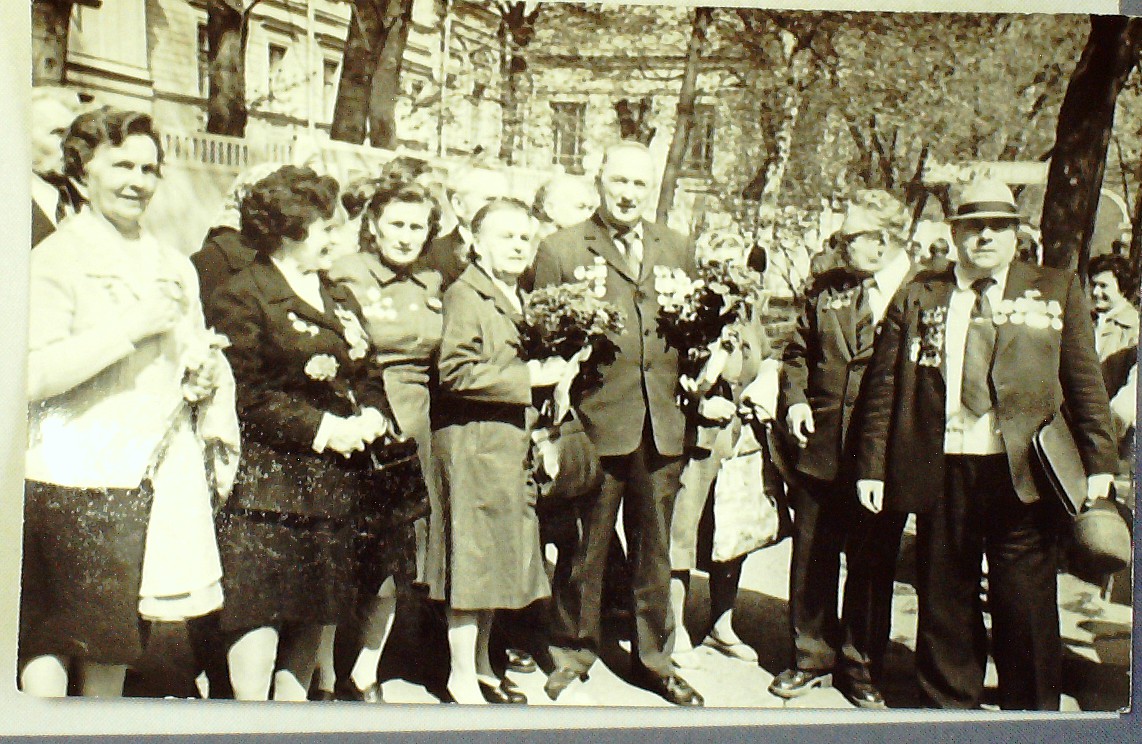 1960-1970 гг.

Встречи общественности станицы Кавказской с ветеранами Великой Отечественной войны 1941-1945 годов
Мы помним вас…(выставка архивных фотодокументов , посвященная 80-летию начала Великой Отечественной войны)
Фотодокументы, опись 1, д. 212
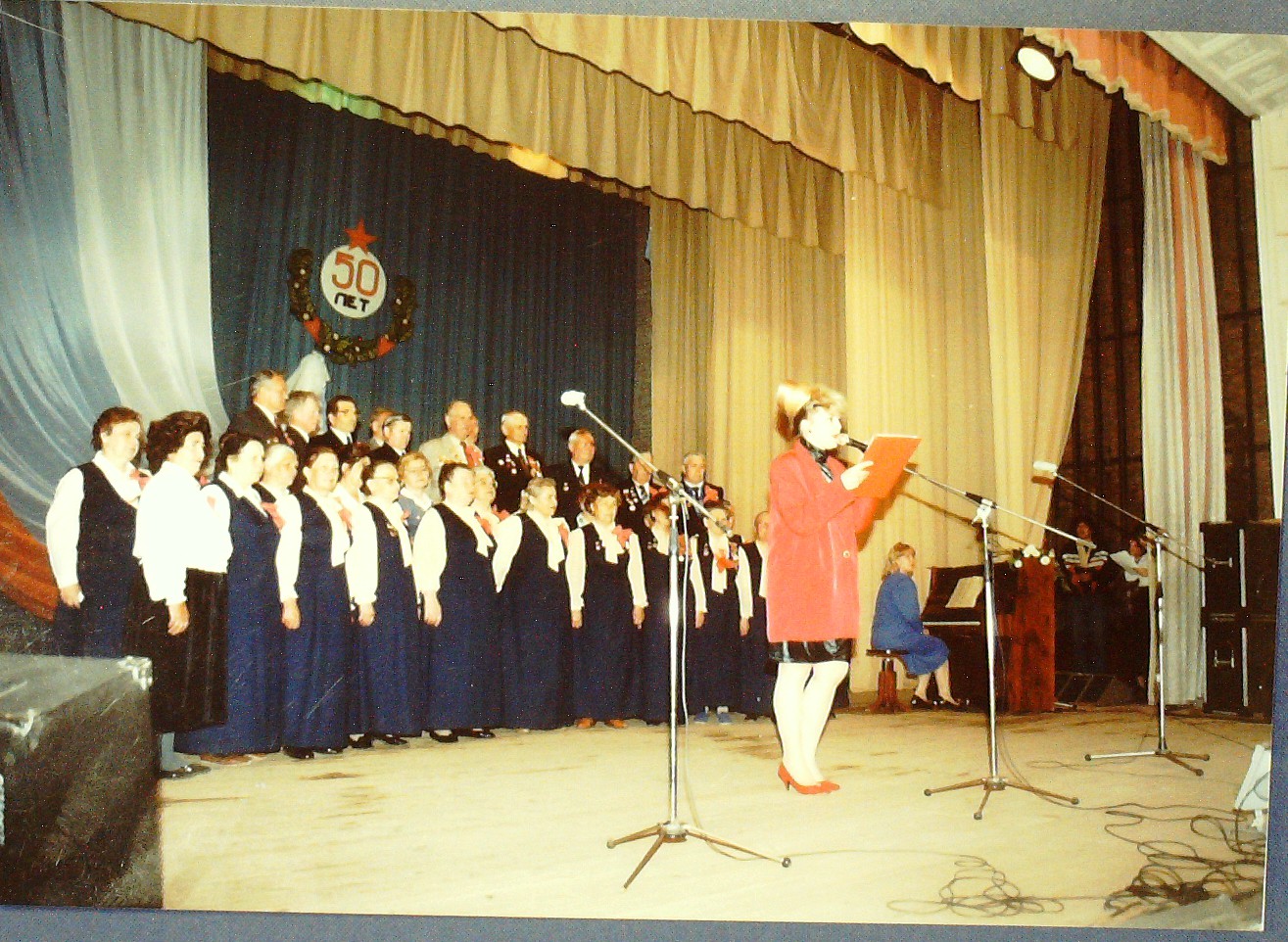 1995 год
 
Празднование 50-летия Победы в Великой Отечественной войне 1941-1945 годов в станице Кавказской
Мы помним вас…(выставка архивных фотодокументов , посвященная 80-летию начала Великой Отечественной войны)
Фотодокументы, опись 1, д. 212
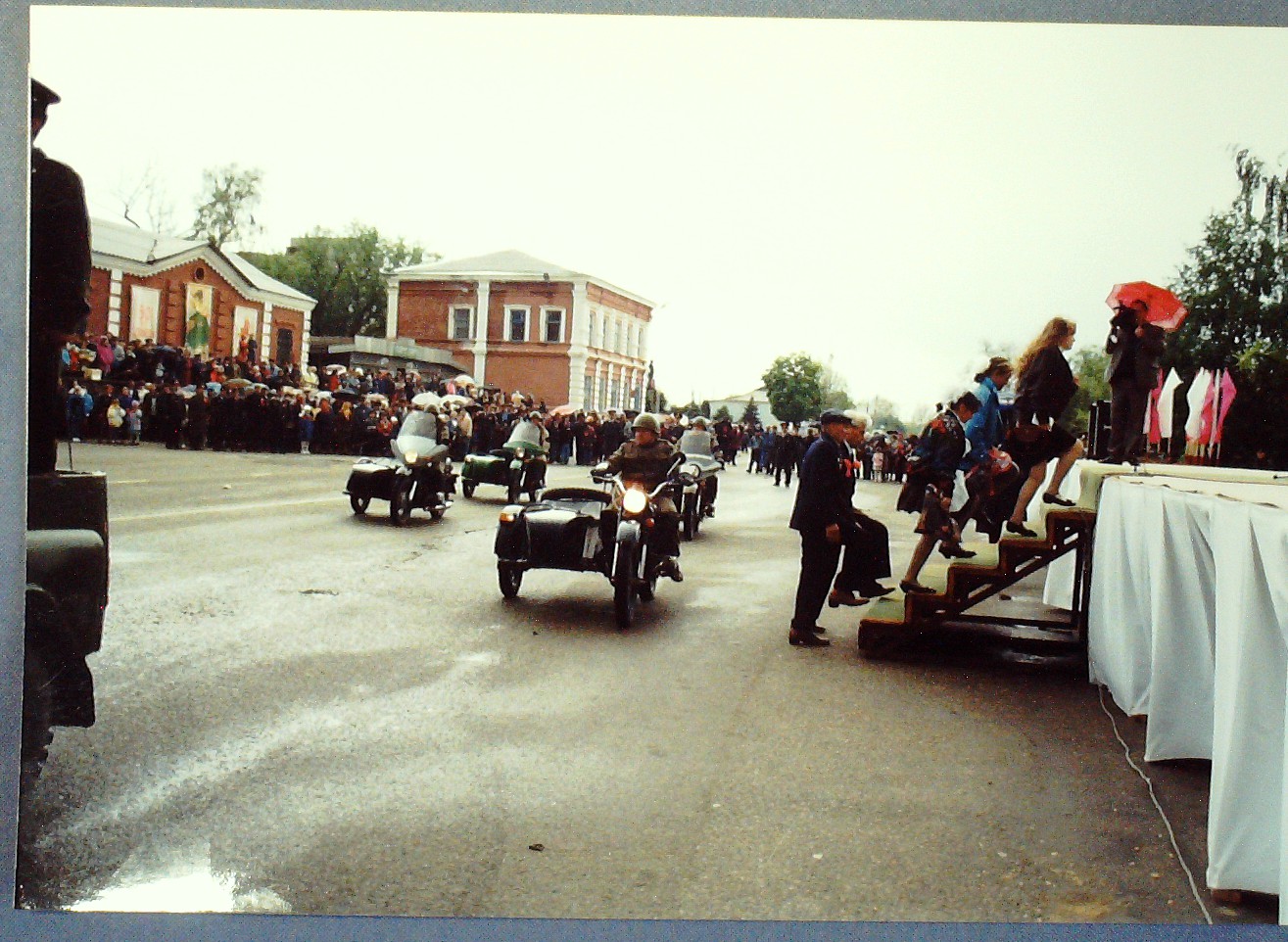 1995 год
 
Празднование 50-летия Победы в Великой Отечественной войне 1941-1945 годов в станице Кавказской
Мы помним вас…(выставка архивных фотодокументов , посвященная 80-летию начала Великой Отечественной войны)
Фотодокументы, опись 1, д. 288
1999 год
 
Мероприятия, посвященные 55-летию Победы в Великой Отечественной войне 1941-1945 годов, проводимые в Кавказском районе
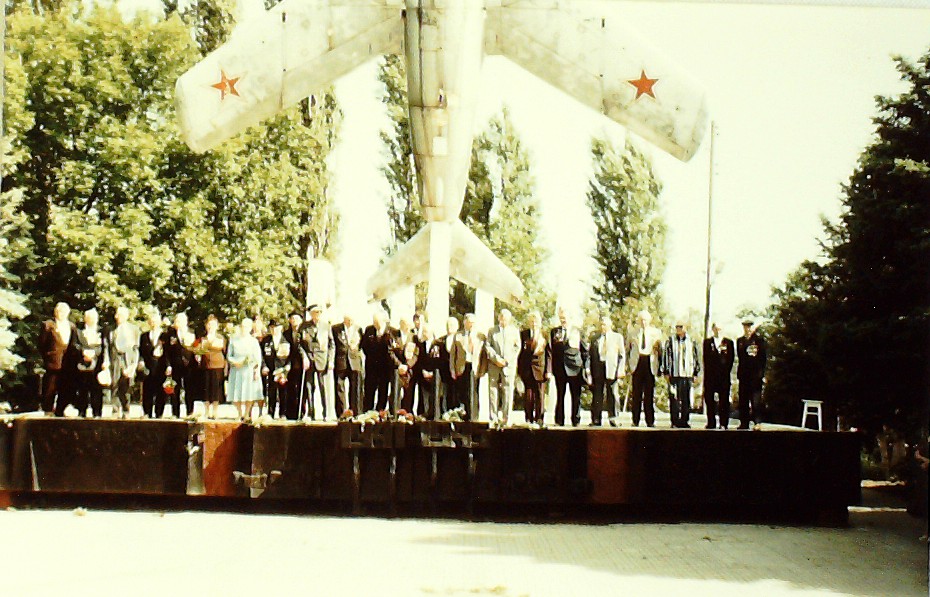 Мы помним вас…(выставка архивных фотодокументов , посвященная 80-летию начала Великой Отечественной войны)
Фотодокументы, опись 1, д. 288
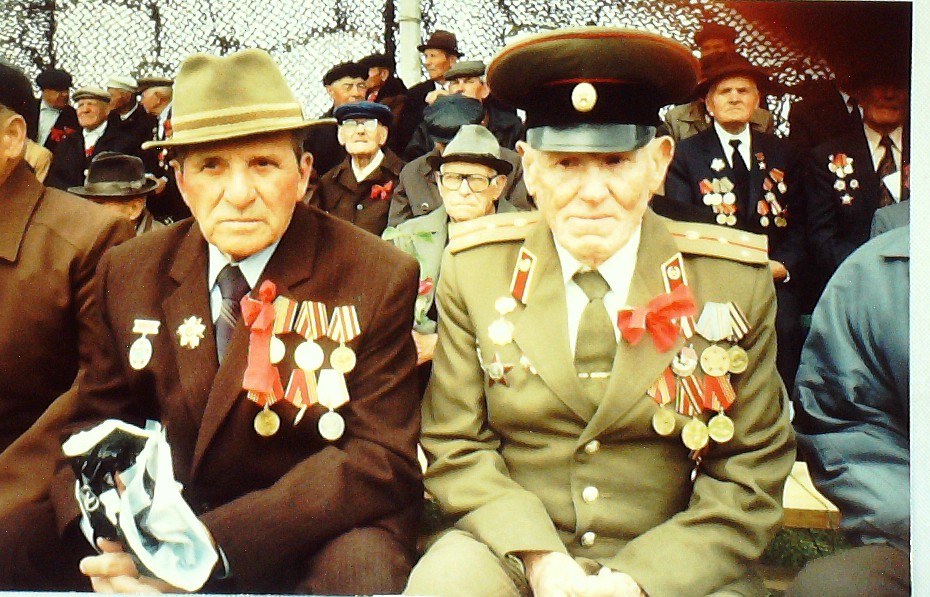 1999 год
 
Мероприятия, посвященные 55-летию Победы в Великой Отечественной войне 1941-1945 годов, проводимые в Кавказском районе
Мы помним вас…(выставка архивных фотодокументов , посвященная 80-летию начала Великой Отечественной войны)
Фотодокументы, опись 1, д. 212
1995 год
 
Празднование 50-летия Победы в Великой Отечественной войне 1941-1945 годов в станице Кавказской
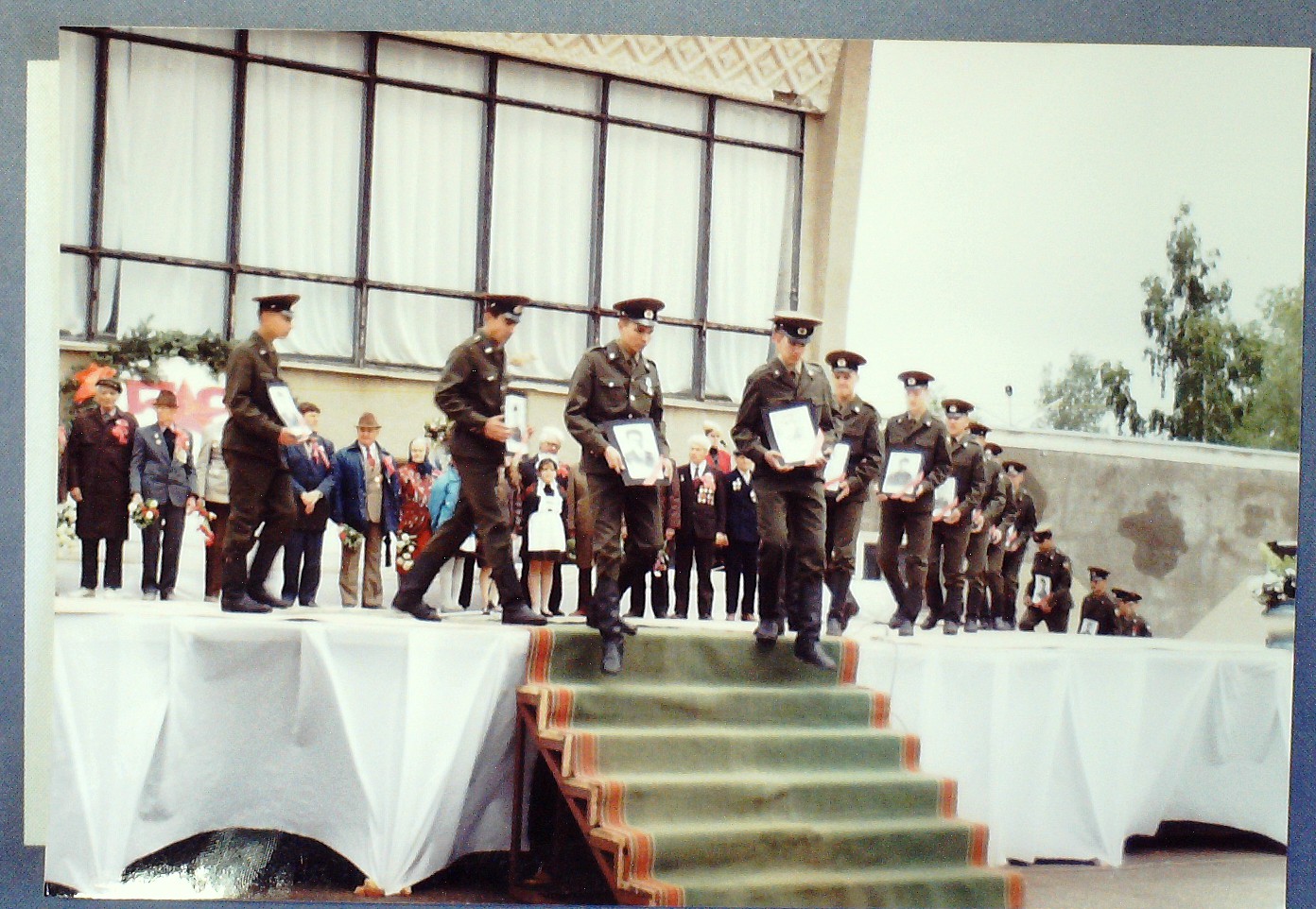 Мы помним вас…(выставка архивных фотодокументов , посвященная 80-летию начала Великой Отечественной войны)
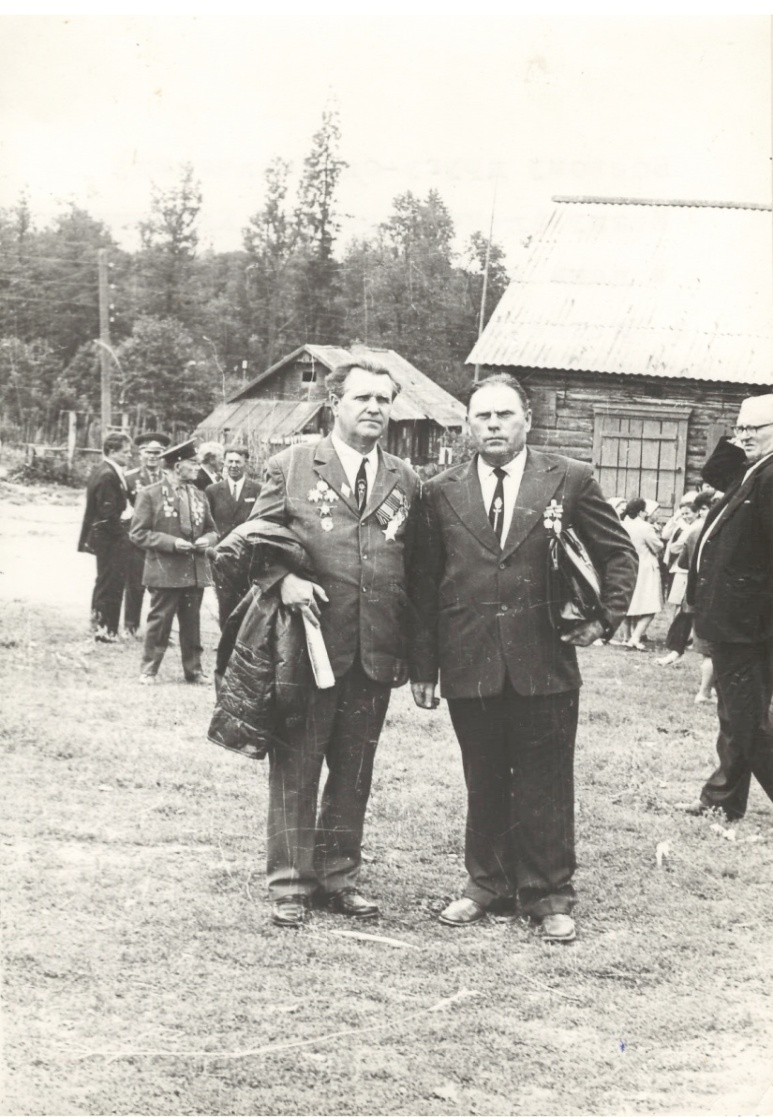 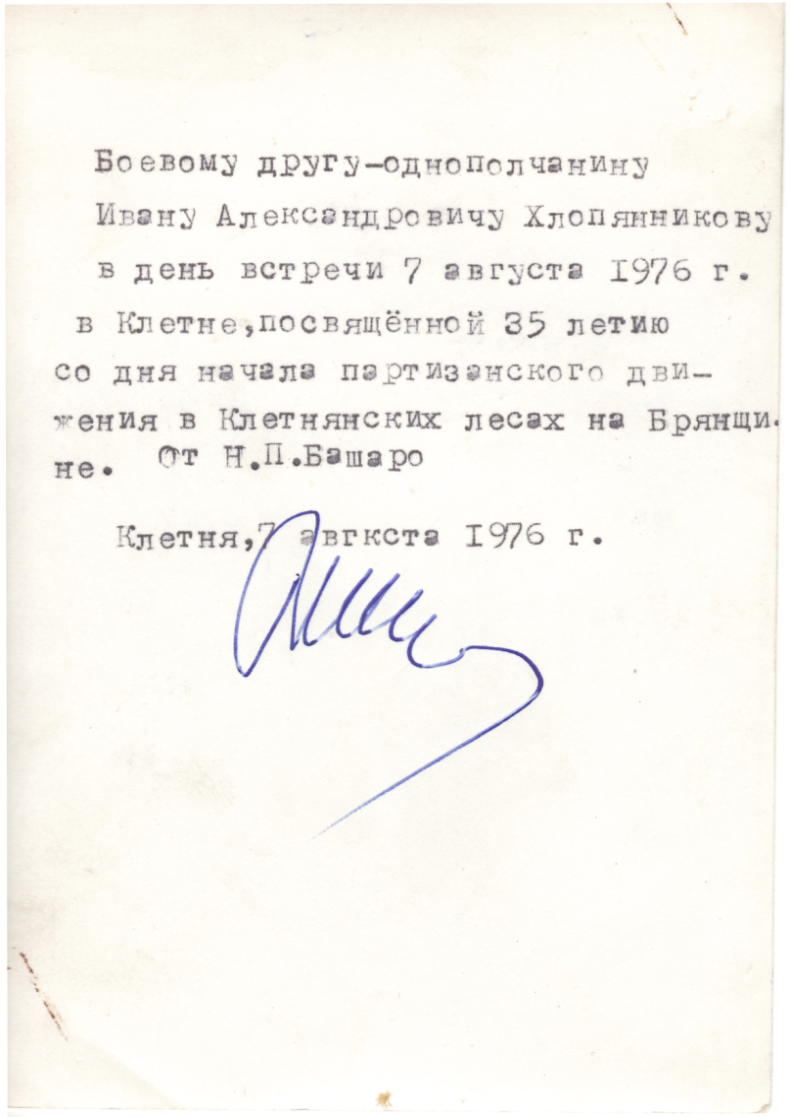 Внефондовые фотодокументы
Мы помним вас…(выставка архивных фотодокументов , посвященная 80-летию начала Великой Отечественной войны)
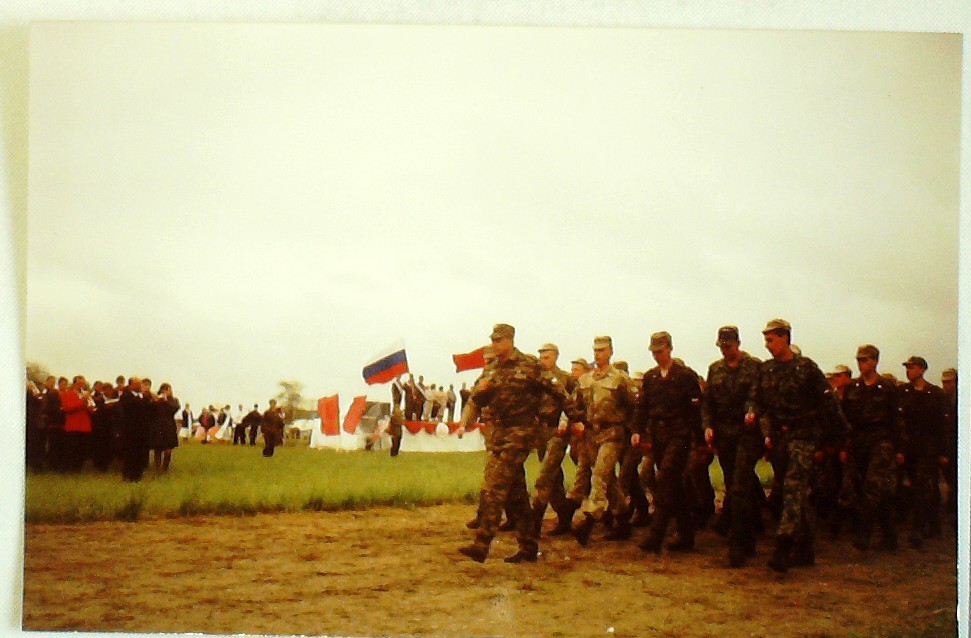 1999 год
 
Мероприятия, посвященные 55-летию Победы в Великой Отечественной войне 1941-1945 годов, проводимые в Кавказском районе
Фотодокументы, опись 1, д. 288